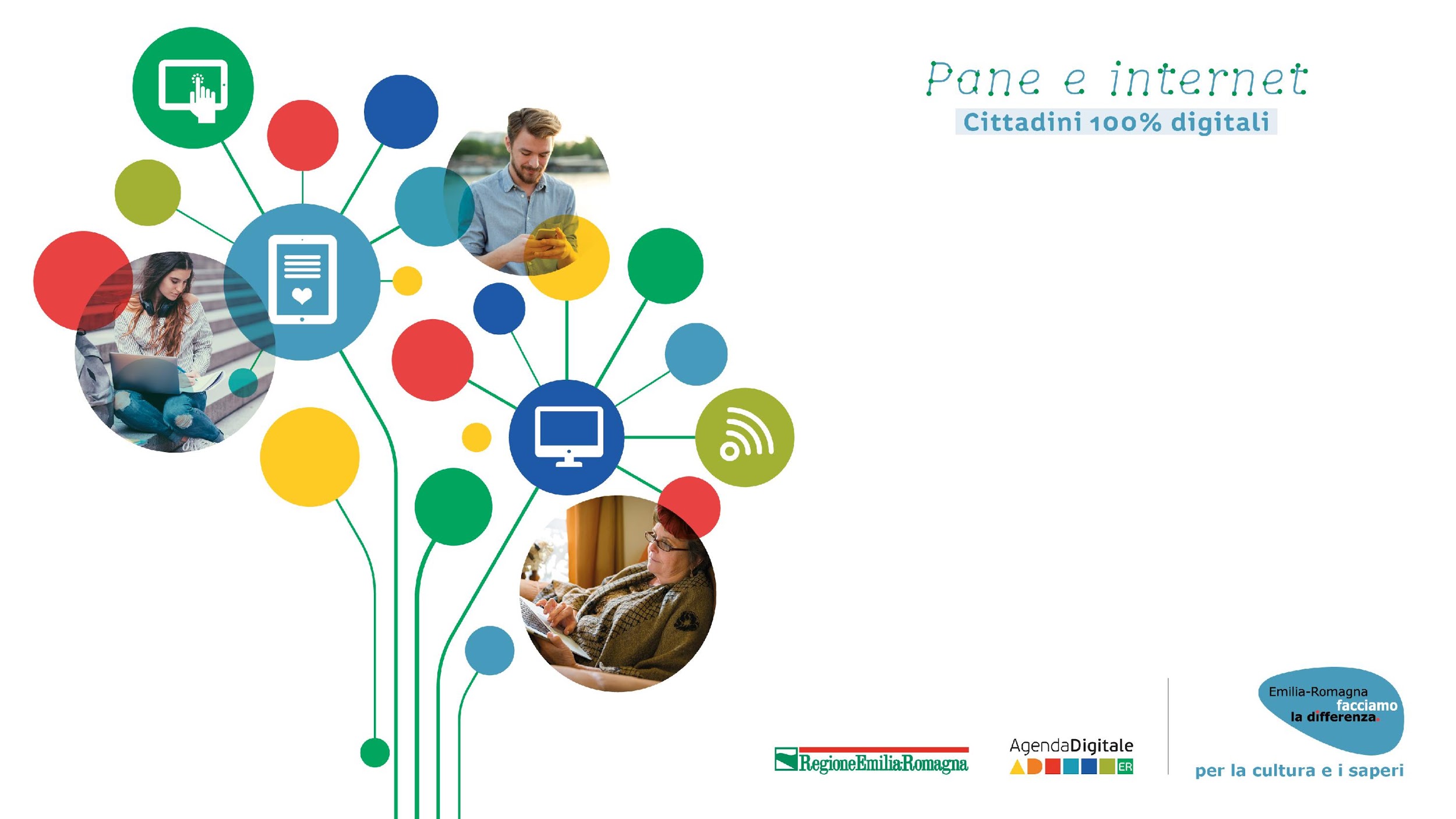 Esercitazioni per il corso di alfabetizzazione digitale II livello - PC
2.2 Condividere informazioni attraverso le tecnologie digitali
Condivisione via social media
_______________________________________________________________
ESERCIZIO PRATICO

Apri una pagina internet e condividi un’immagine o il link della pagina con un tuo collega utilizzando il programma di instant messaging utilizzato nel corso.
Condivisione via social media
_____________________________________________________________
ESERCIZIO PRATICO

Apri il programma mappa, cerca una biblioteca e condividi la posizione con un tuo collega utilizzando il programma di instant messaging utilizzato nel corso.
2.4 Netiquette
QUIZ DI APPRENDIMENTO 
Nelle seguenti situazioni definisci il comportamento come appropriato (A) o non appropriato (NA) seguendo quanto appreso nel corso.
Social media netiquette
a) Condivido su una rete social la foto che ho scattato nella sala di attesa del Pronto Soccorso. […]
b) Ad una festa di compleanno mi faccio un “selfie” davanti alla torta e lo condivido sui social. […]
c) Ricevo un messaggio chiamato “Lettera di buona fortuna” e, come indicato nello stesso messaggio, lo condivido con 5 miei amici. […]
d) In una foto di gruppo che ho pubblicato su una rete social aggiungo, per dare la possibilità ad amici e conoscenti di vederla, i “tag” di tutti i presenti. […]
Comportamenti inappropriati
QUIZ DI APPRENDIMENTO 
Associa l’azione corretta da attuare nelle situazioni proposte seguendo quanto appreso
3.4 Sviluppare contenuti digitali
QUIZ DI APPRENDIMENTO 
Associa l’azione corretta da attuare nelle situazioni proposte seguendo quanto appreso nel corso.
Panoramica sul software
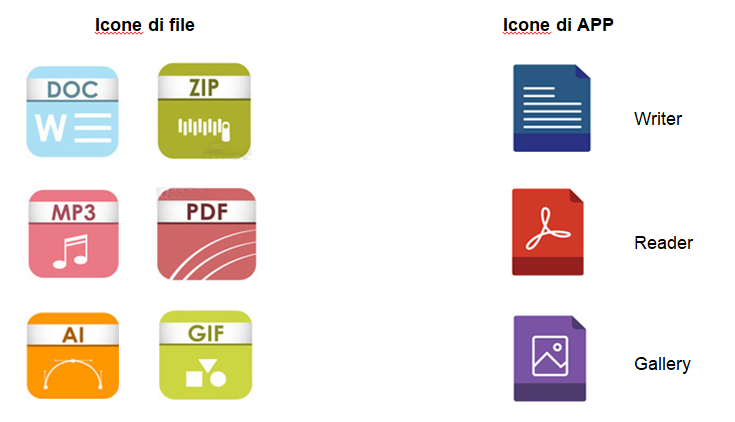 ESERCIZIO PRATICO
Scrivi un brano e formattalo.
Trattamento testi di base
Scrivi all’interno dell’editor di testo il brano proposto dal docente/tutor, applicando le relative istruzioni di formattazione, poi salva il lavoro.
ESERCIZIO PRATICO
Il foglio elettronico sul quale lavorare riassume le spese per consumi di energia elettrica che le otto famiglie del condominio di Via della Musica hanno sostenuto nel terzo trimestre dell’anno scorso. Usando le conoscenze che hai acquisito in questa unità: 
(il modello di foglio elettronico si trova nel documento «Excel_esercitazione»)
Uso di base del foglio elettronico
1. Clicca su “foglio elettronico” e apri il foglio elettronico di Google 
2. Vai al menù file, clicca su Crea una copia, poi metti il tuo nome nella finestra Copia documento, poi clicca su OK. 
3. Trova la somma trimestre delle spese di ognuna delle famiglie. 
4. Trova il Totale del condominio delle spese per energia elettrica. 
5. E’ stata calcolata la media trimestrale della spesa della sola famiglia Vivaldi, trova la media delle altre famiglie (puoi farlo senza impostare nessuna nuova formula di calcolo, sai come?) 
6. Adesso di medie te ne intendi abbastanza, trova la media mensile del condominio.
3.2 (bis) Copyright e licenze
QUIZ DI APPRENDIMENTO 
Quale dei seguenti simboli indica che tutti i diritti sul materiale che detiene il simbolo sono riservati al suo proprietario?
Copyright e licenze
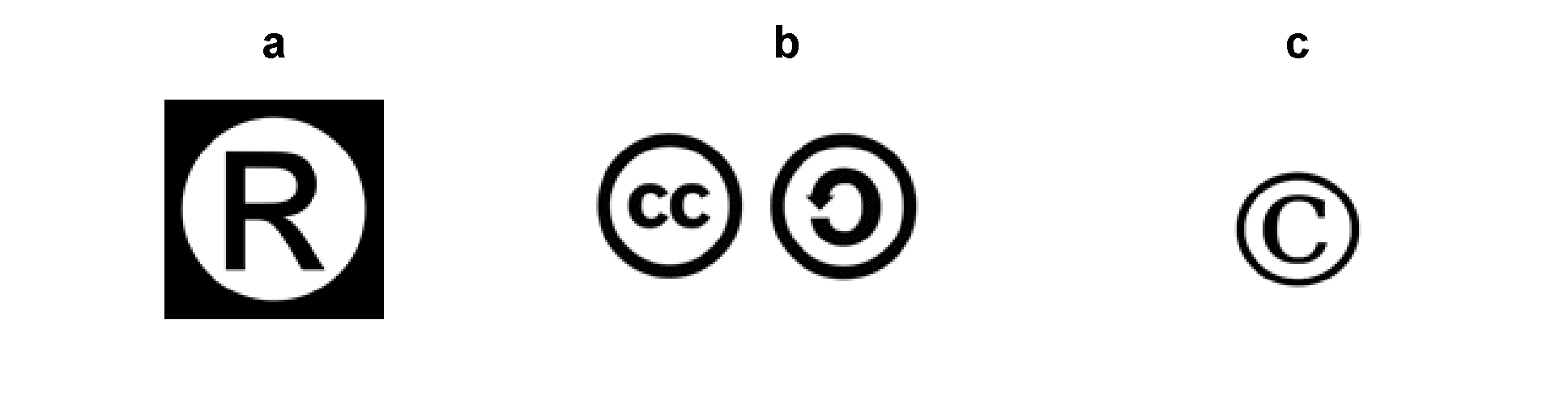 QUIZ DI APPRENDIMENTO 
Cosa indica questo simbolo?
Copyright e licenze
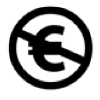 1. Che l’opera acquistata non può essere pagata in euro.
2. Che l’opera è gratuita.
3. Che non si può utilizzare l’opera a scopo commerciale.
3.1 Proteggere  i dispositivi
QUIZ DI APPRENDIMENTO 
Associa ad ognuno dei termini indicati nella colonna sinistra, il significato corretto indicato nella colonna destra.
Rischi software e protezioni
ESERCIZIO PRATICO
Attiva App di protezione
Rischi software e protezioni
1) Apri la pagina web indicata dal docente/tutor, individua la App (software) ed eseguila nel dispositivo.
2) Trova la cartella specifica/drive USB su cui eseguire la scansione. Nei dispositivi mobili è possibile effettuare la scansione dell'intero sistema.
QUIZ DI APPRENDIMENTO 
Perchè “myway1970” non è una password sicura?
Password
1. Perché è troppo corta.
2. Perché non c’è nemmeno una lettera maiuscola.
3. Perché ci sono troppi numeri.
QUIZ DI APPRENDIMENTO 
Come puoi mettere le tue password al sicuro da software spia?
Password
1. Le salvo nel browser.
2. Le scrivo in un file di testo che poi comprimo.
3.  Le scrivo in un file immagine.
3.2 Proteggere i dati personali e la privacy
QUIZ DI APPRENDIMENTO 
Cosa regolamenta il GDPR?
Proteggere i dati personali
a) Vieta la raccolta di dati personali.
b) Dà la possibilità agli utenti di modificare le proprie informazioni.
c) Rende possibile la compravendita di dati per ragioni commerciali.
QUIZ DI APPRENDIMENTO 
Cosa vuol dire “visibilità pubblica” relativamente ad un post su una rete social?
Proteggere i dati personali
a) Ciò che scrivo è visibile a tutti gli amici/follower, ma non ai loro amici/follower.
b) Ciò che scrivo è visibile a tutti, ma non alle aziende (GDPR).
c)  Ciò che scrivo è visibile a tutti.
5.1 Problem solving
QUIZ DI APPRENDIMENTO 
La stampante collegata al mio PC non stampa più, decido di reinstallare i driver, posso farlo senza problemi?
Identificare i problemi tecnici
a) No, perché dovrò reinstallare anche il sistema operativo.
b) Sì, è sufficiente spegnere PC e stampante, poi riavviarli entrambi.
c)  Sì, però devo disinstallare i driver prima di reinstallarli.
ESERCIZIO PRATICO
Modifica le dimensione dei caratteri.
Strumenti di supporto sul dispositivo
1) Trova nel tuo dispositivo la finestra di supporto/aiuto.
2) Cerca le istruzioni su come modificare la dimensione dei caratteri sullo schermo.
3)  Modifica la dimensione dei caratteri a tua scelta.
ESERCIZIO PRATICO
Aggiungi/rimuovi il pulsante Home dal browser.
Strumenti di supporto sul dispositivo
1) Avvia il browser che il docente/tutor ti ha indicato.
2) Trova il collegamento che apre le impostazioni del programma.
3)  Aggiungi o rimuovi il pulsante Home.
QUIZ DI APPRENDIMENTO 
Cos’è un tutorial video?
Supporto online
a) E’ una guida scritta alla produzione di video.
b) E’ una video guida su come risolvere un problema specifico.
c)  E’ una richiesta di supporto in videoconferenza.
ESERCIZIO PRATICO
Trova un aiuto.
Supporto online
Devi disabilitare i cookies di terze parti sul tuo browser: trova in rete qualcosa che ti spieghi come fare.
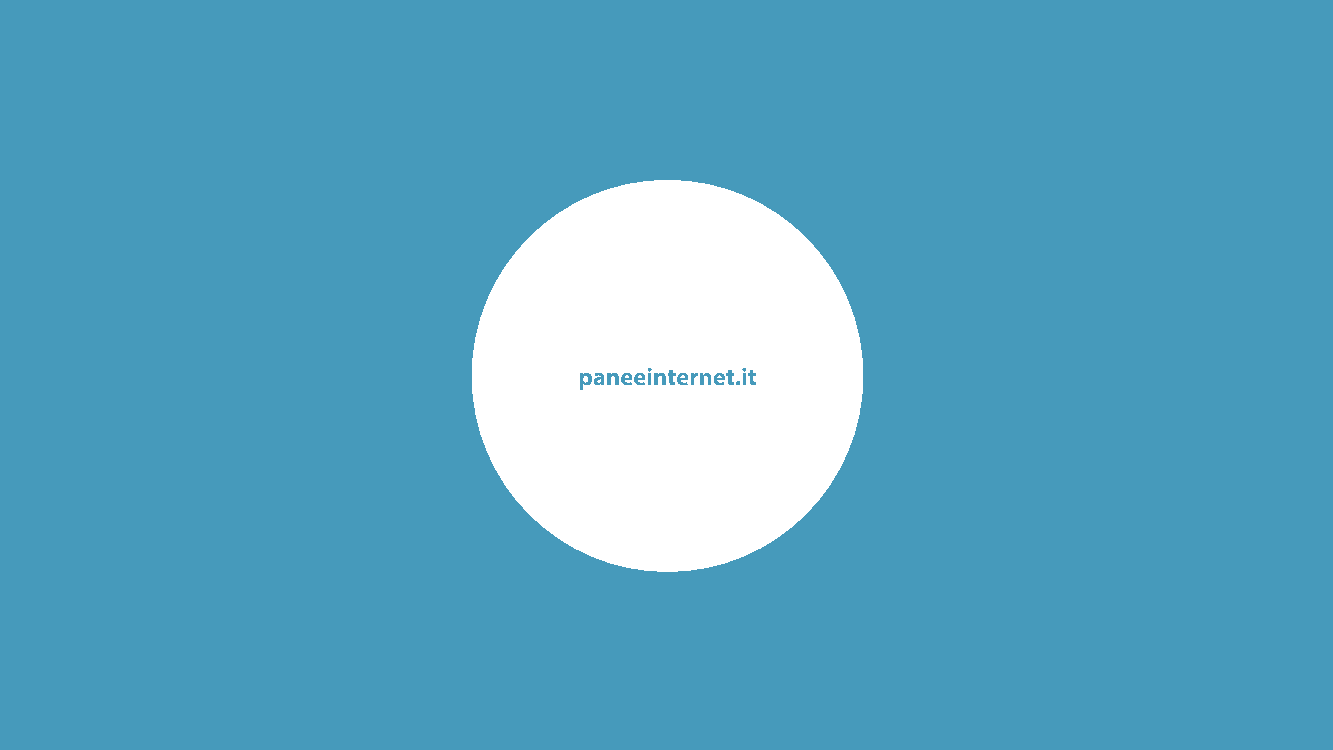